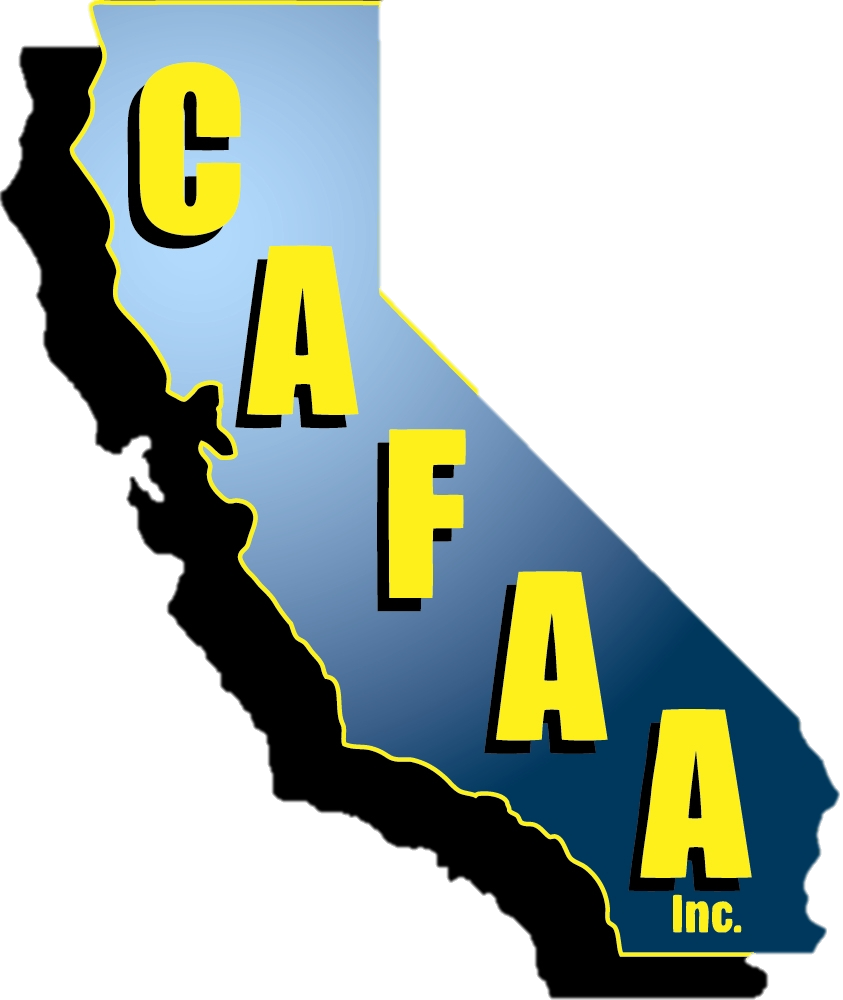 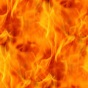 CAFAA ANNUAL CONFERENCE
2019
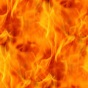 Gold Sponsor
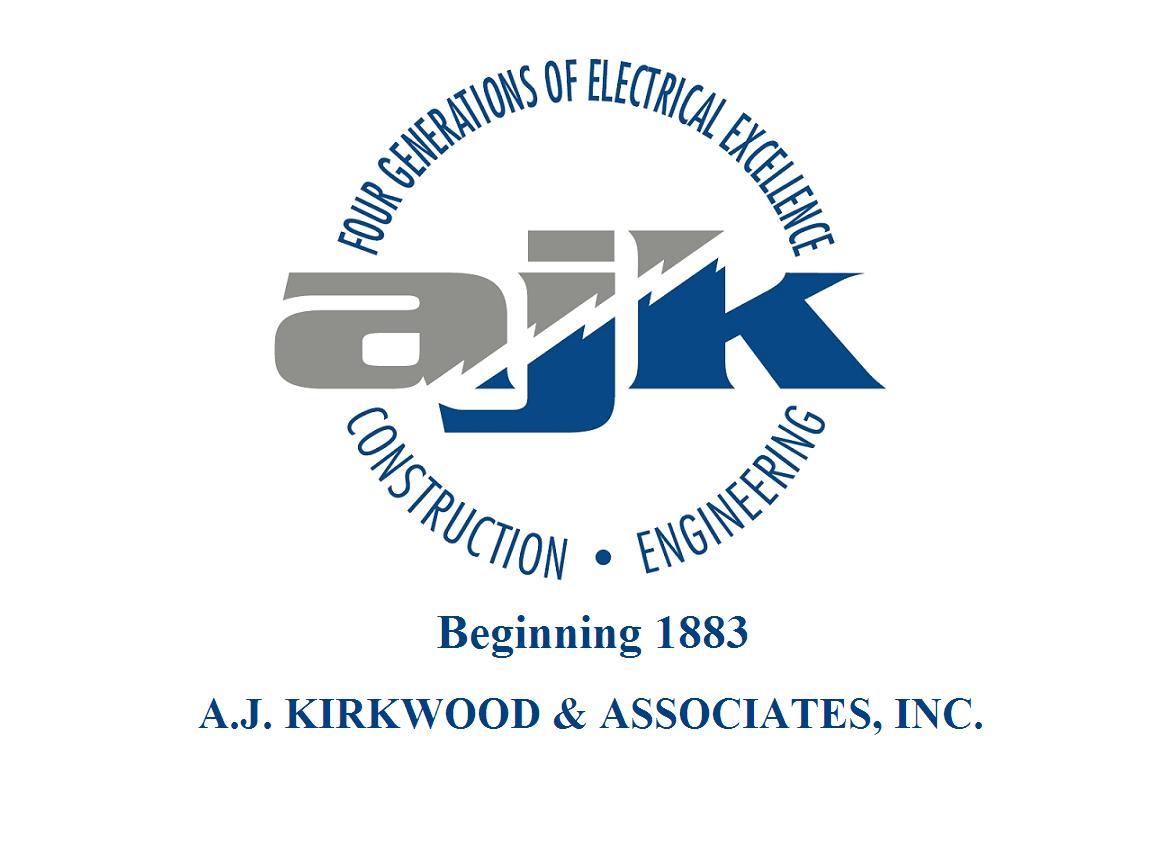 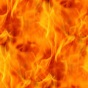 Gold Sponsor
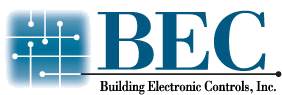 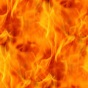 Gold Sponsor
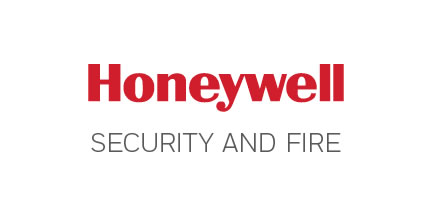 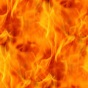 Gold Sponsor
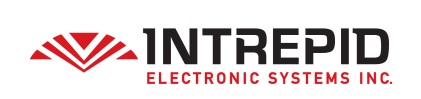 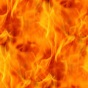 Gold Sponsor
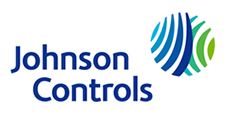 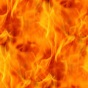 Gold Sponsor
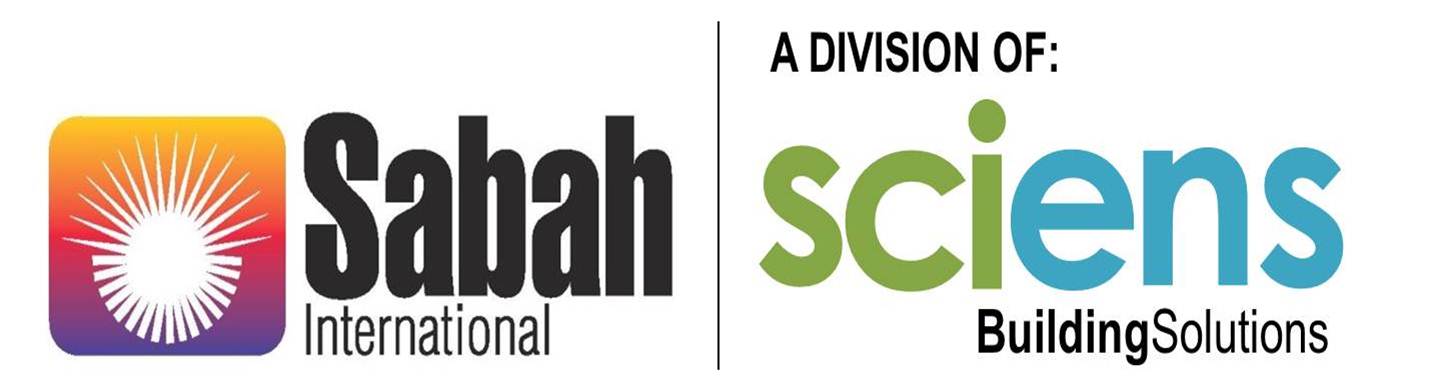 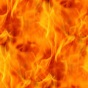 Gold Sponsor
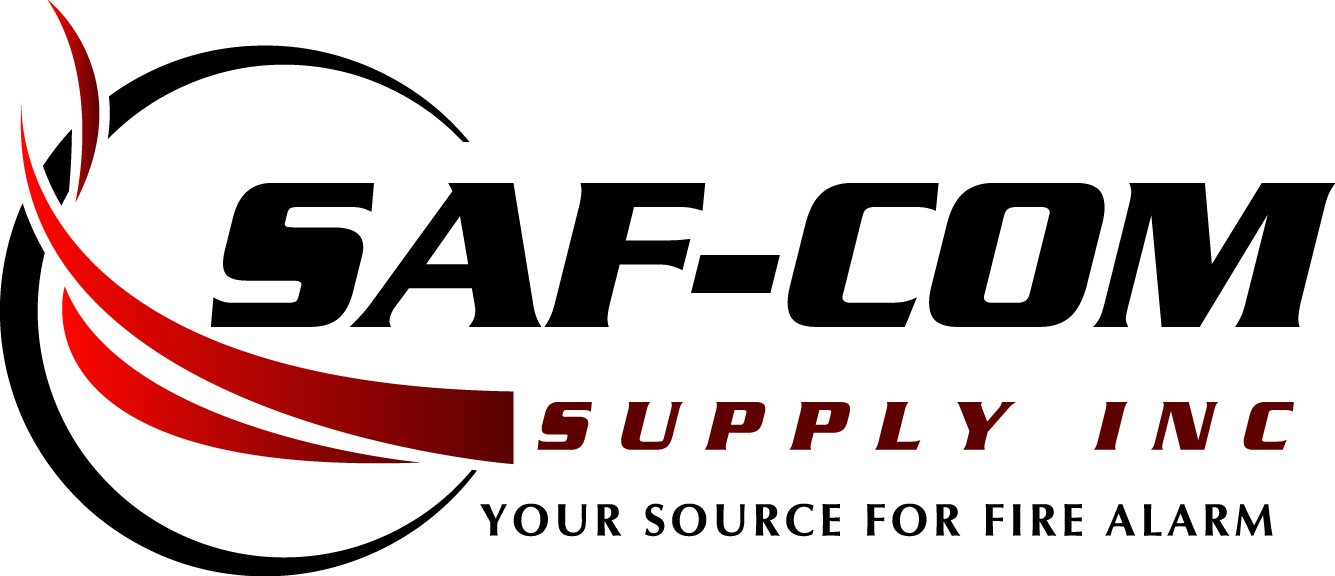 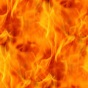 Gold Sponsor
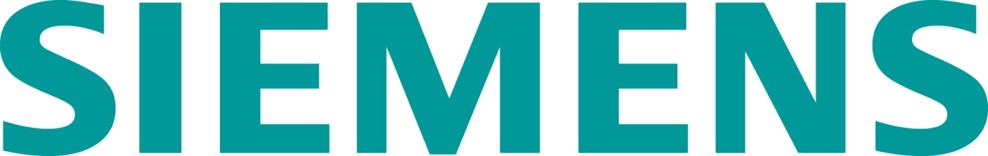 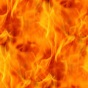 Gold Sponsor
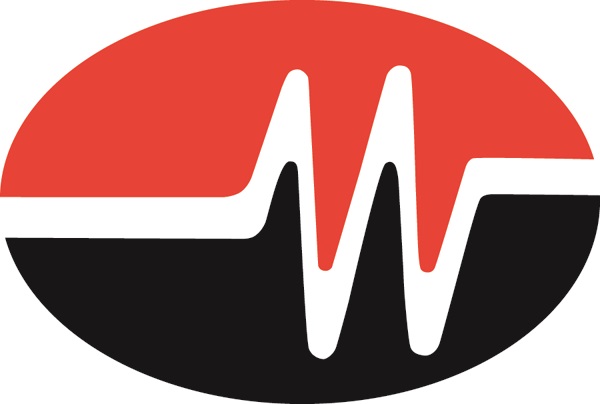 Silver Sponsor
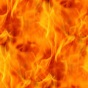 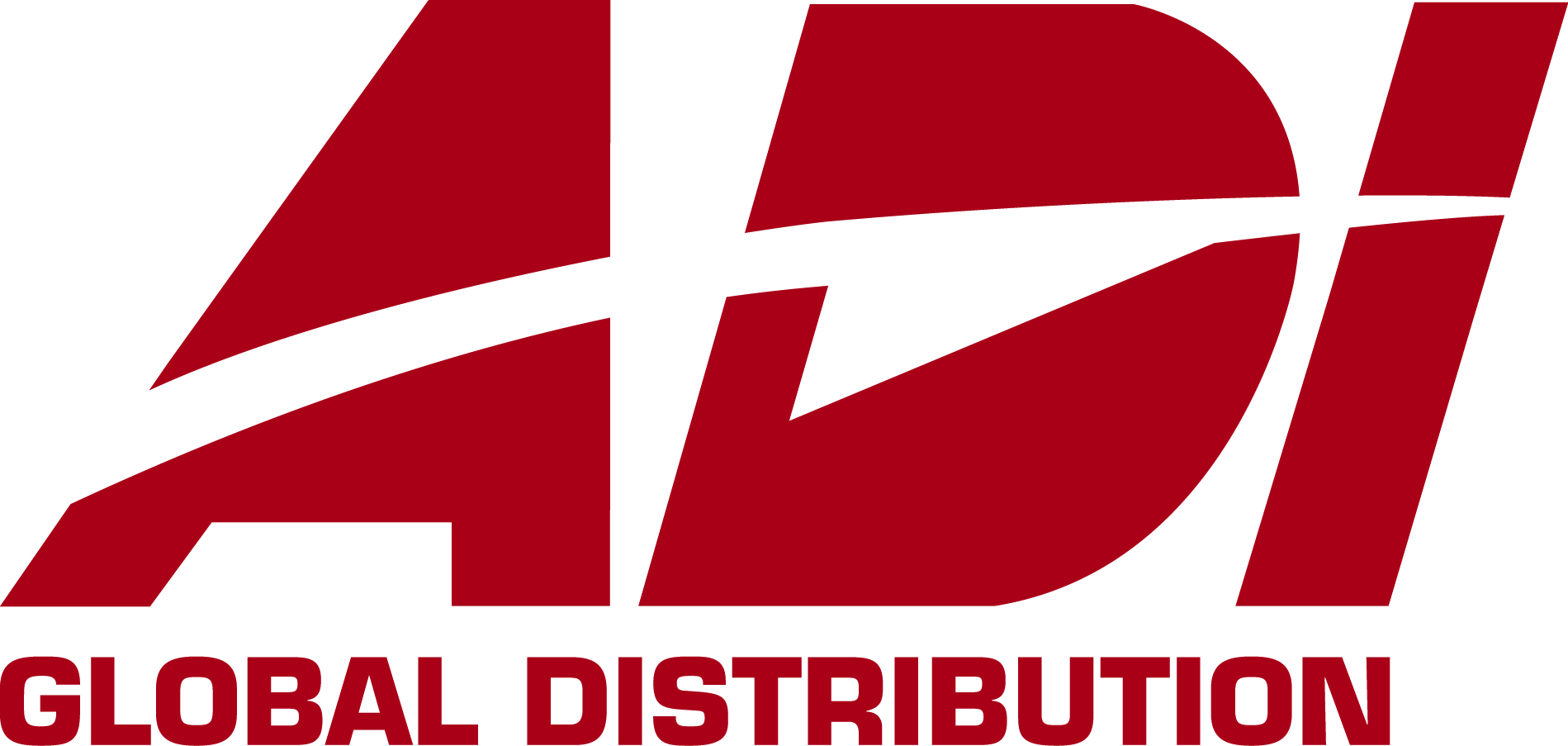 Silver Sponsor
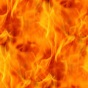 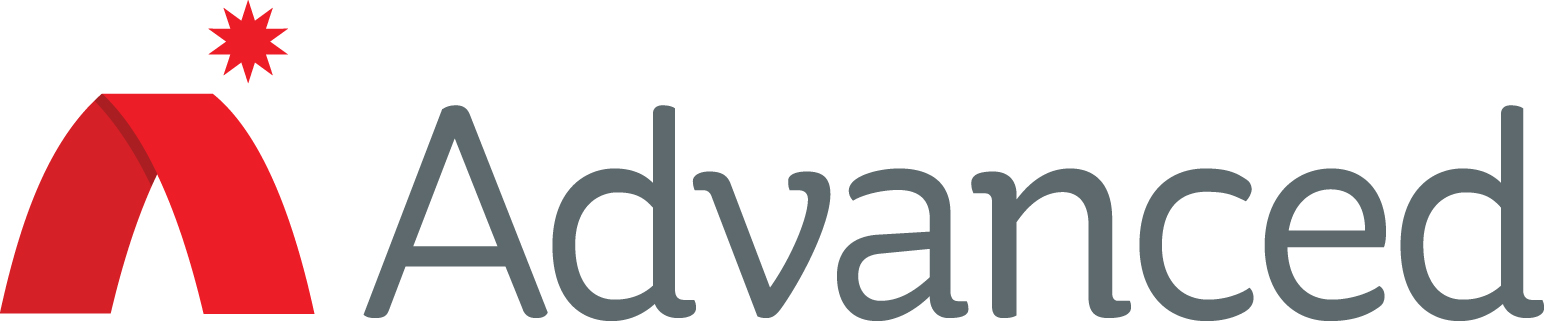 Silver Sponsor
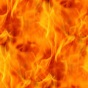 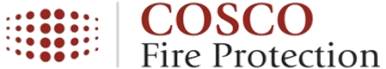 Silver Sponsor
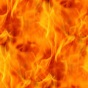 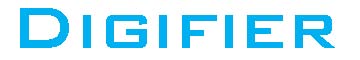 Silver Sponsor
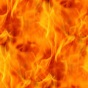 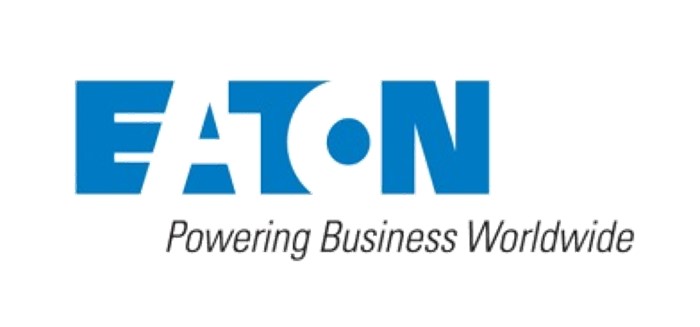 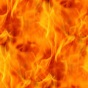 Silver Sponsor
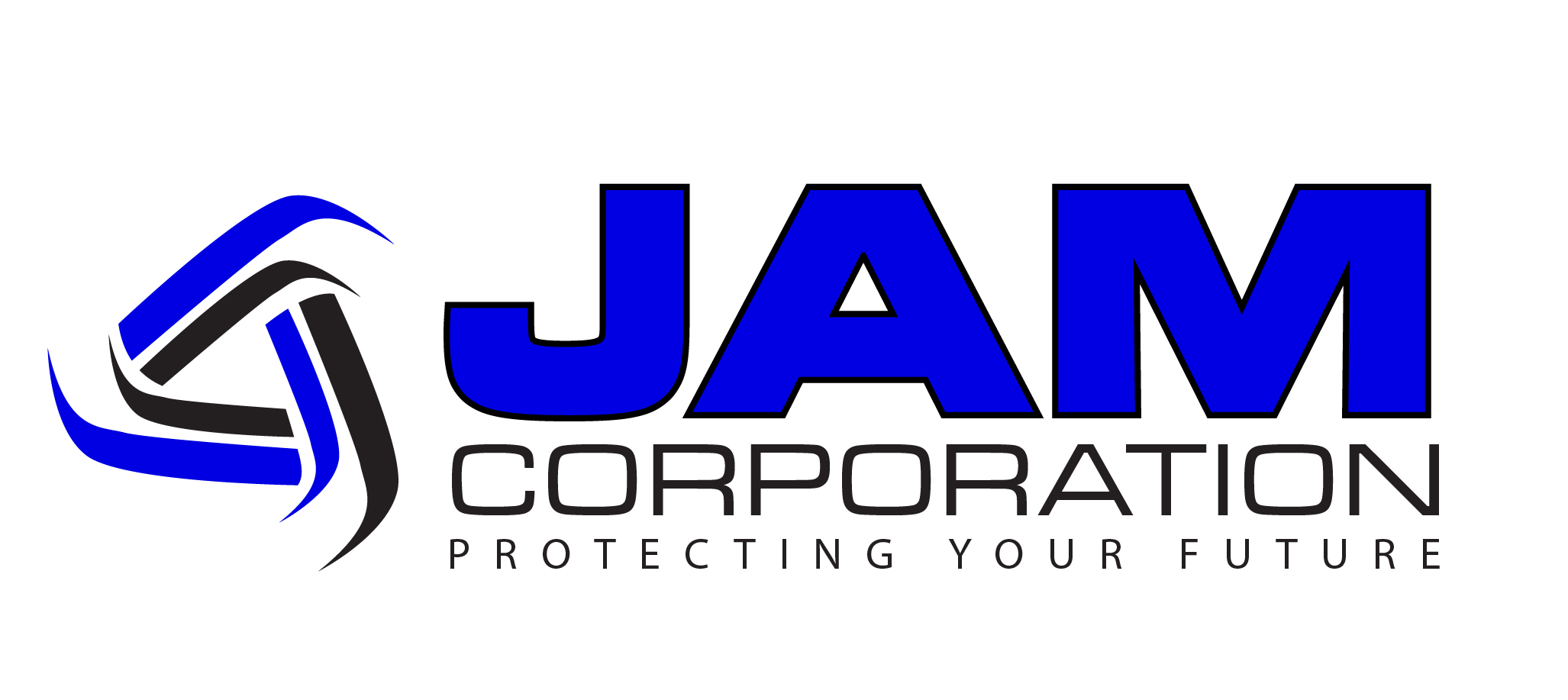 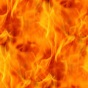 Silver Sponsor
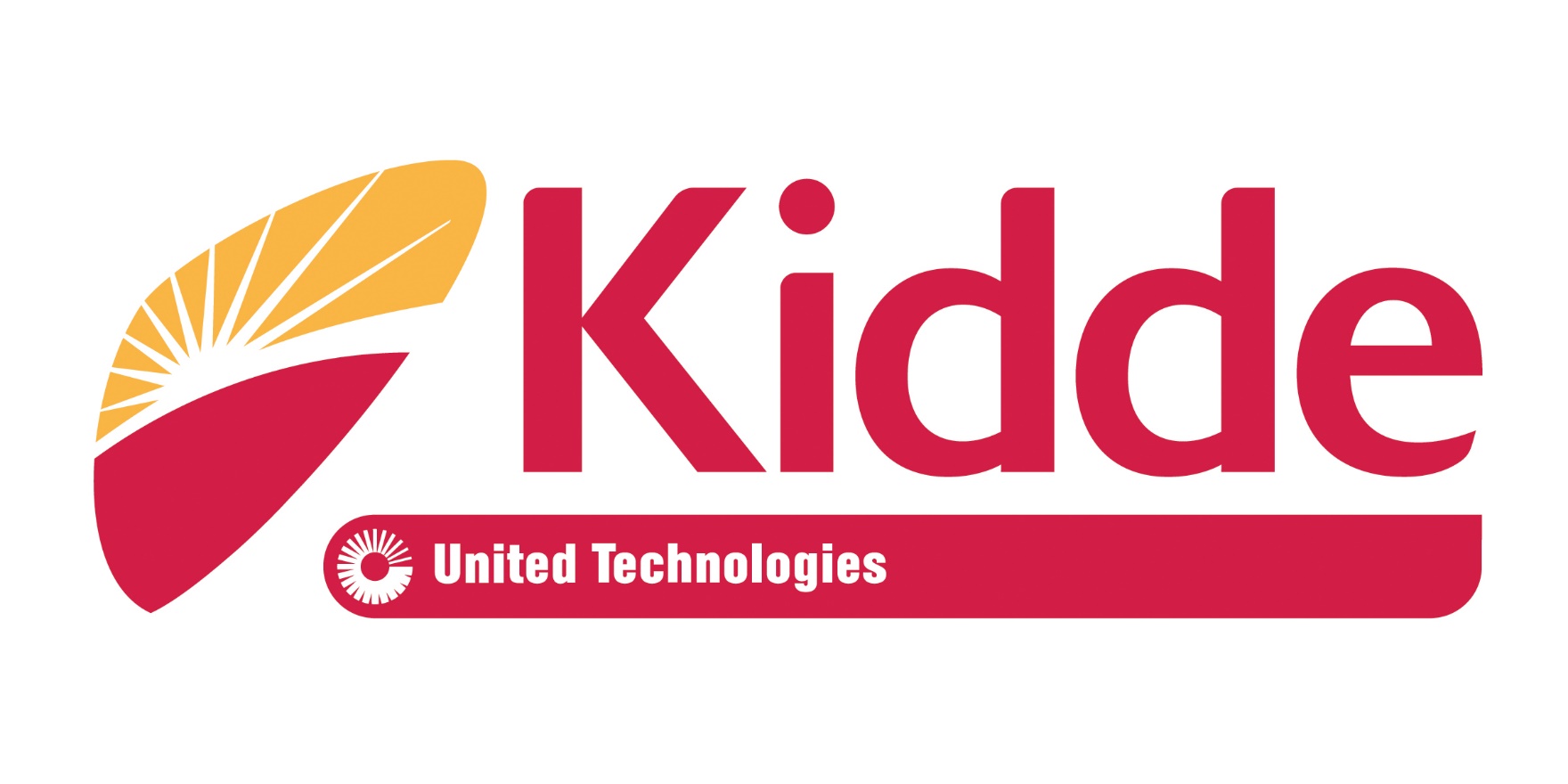 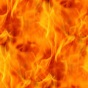 Silver Sponsor
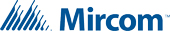 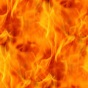 Silver Sponsor
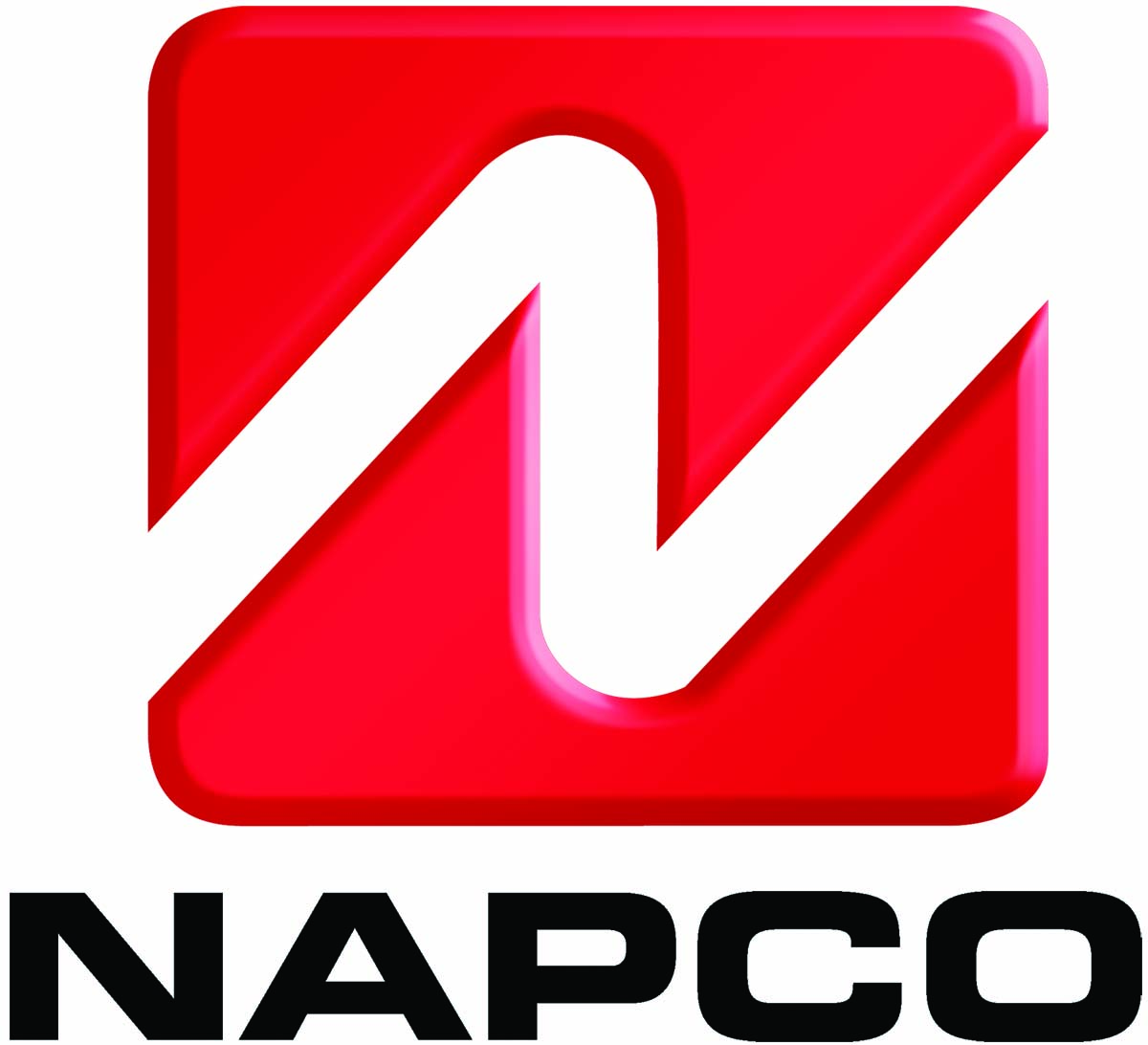 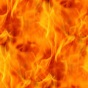 Silver Sponsor
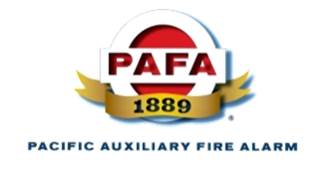 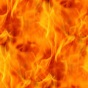 Silver Sponsor
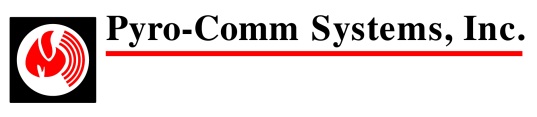 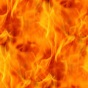 Silver Sponsor
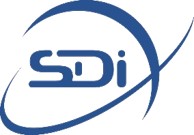 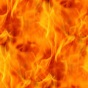 Silver Sponsor
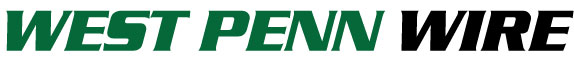 Bronze Sponsors
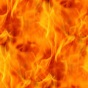 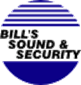 Bronze Sponsors
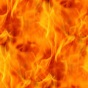 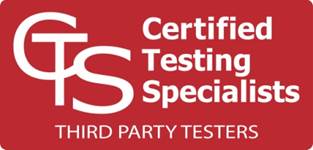 Bronze Sponsors
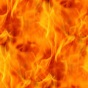 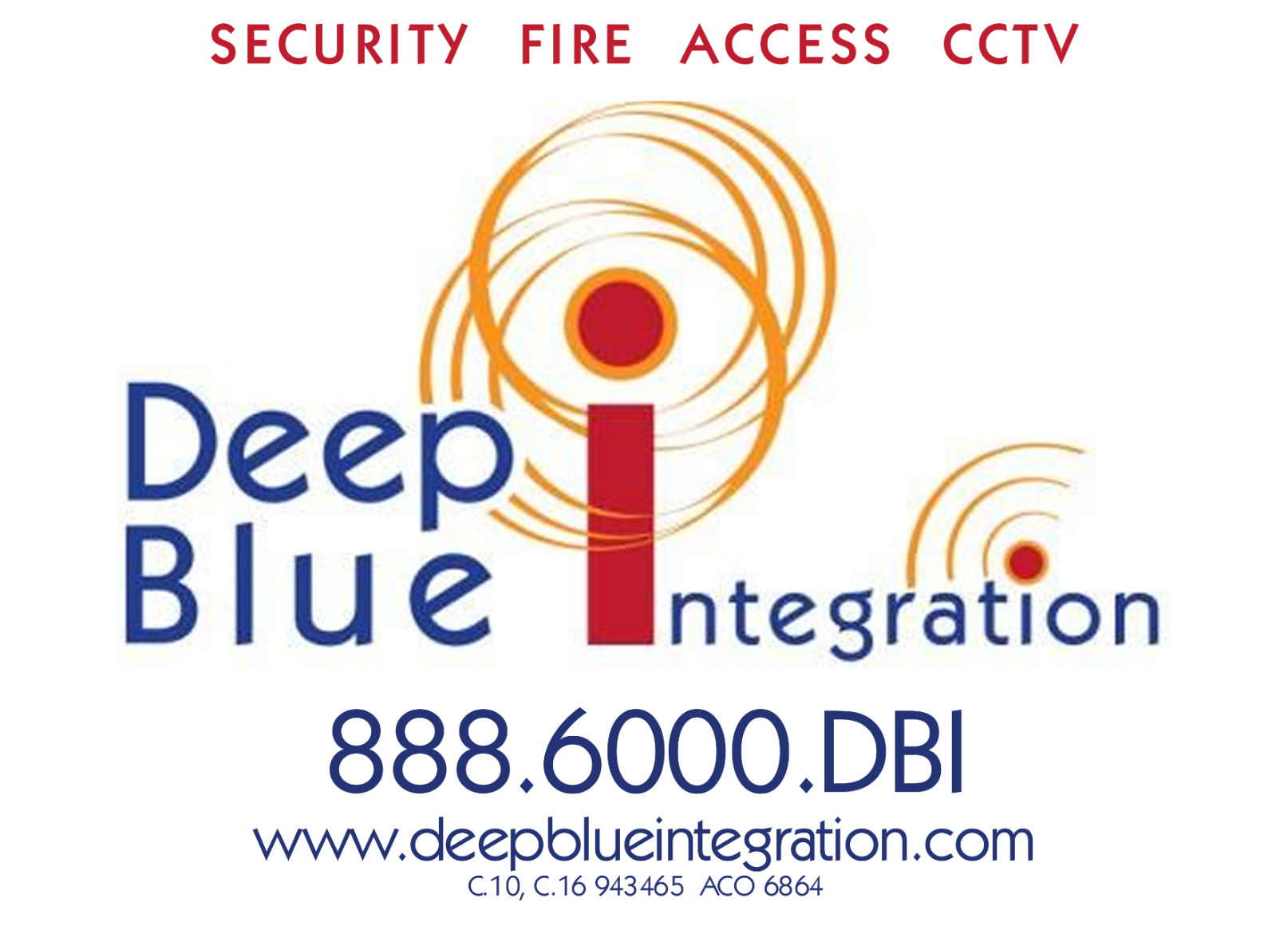 Bronze Sponsors
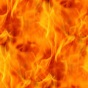 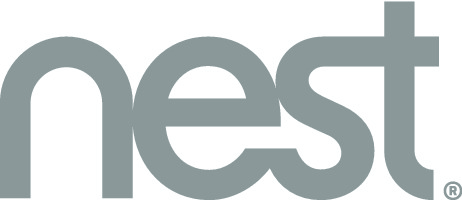 Bronze Sponsors
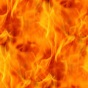 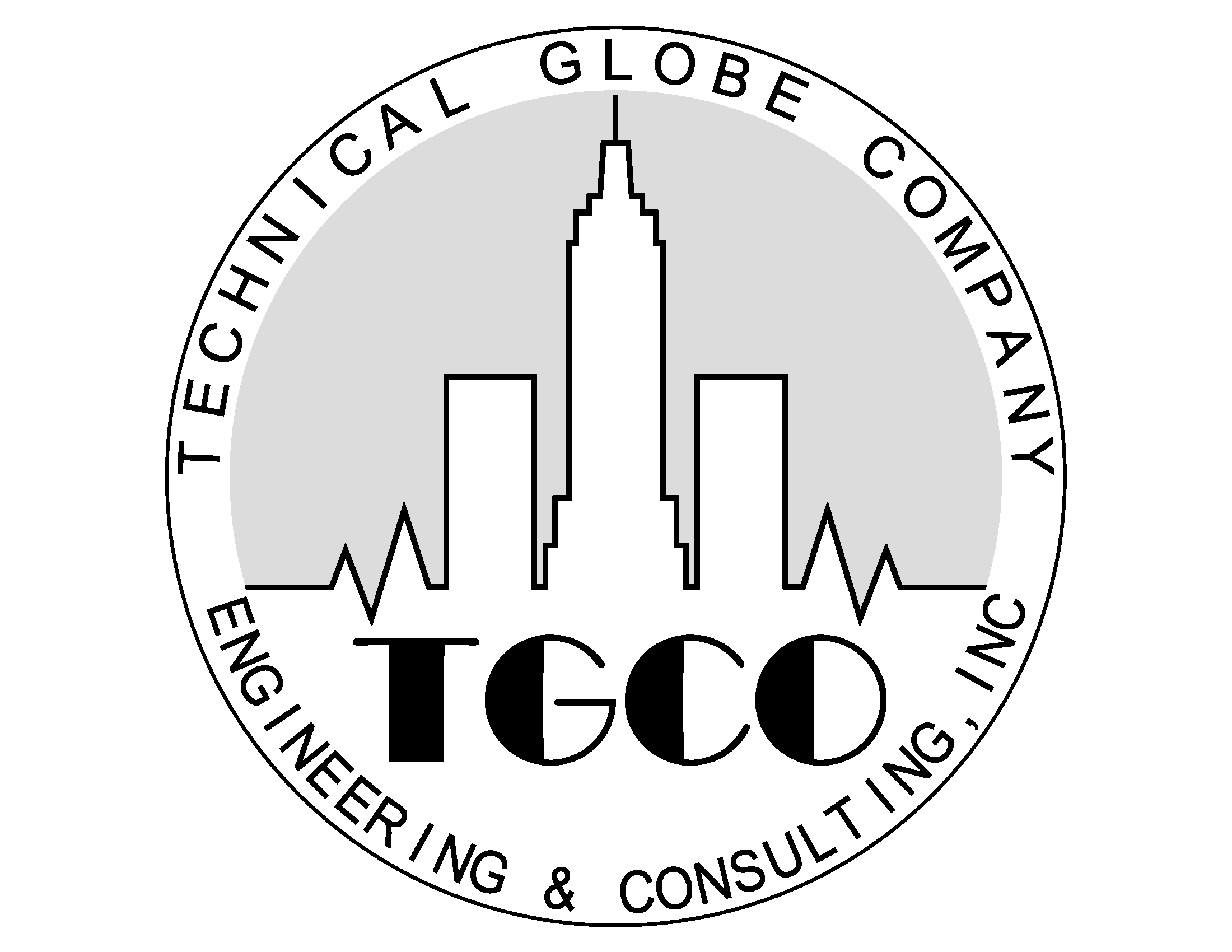 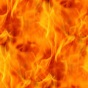 General Sponsors
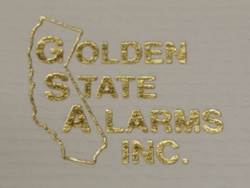